清新时尚蓝
学术答辩模板
姓名：OfficePLUS
专业：xxx
时间：20XX年6月
目录
课题
背景
研究方法
结果
讨论
研究总结
PART 01
课题背景
BACKGROUND
背景概述
背景整体概述
在这里输入你的正文，阐述与关键词标题相关的具体内容，若字数太多酌情先删减文案，再缩小字号。在这里输入你的正文，阐述与关键词标题相关的具体内容，若字数太多酌情先删减文案，再缩小字号。
背景整体概述
在这里输入你的正文，阐述与关键词标题相关的具体内容，若字数太多酌情先删减文案，再缩小字号。在这里输入你的正文，阐述与关键词标题相关的具体内容，若字数太多酌情先删减文案，再缩小字号。
背景概述
课题概述
课题概述
在这里输入你的正文，阐述与关键词标题相关的具体内容，若字数太多酌情先删减文案，再缩小字号。
在这里输入你的正文，阐述与关键词标题相关的具体内容，若字数太多酌情先删减文案，再缩小字号。
在这里输入你的正文，阐述与关键词标题相关的具体内容，若字数太多酌情先删减文案，再缩小字号。
在这里输入你的正文，阐述与关键词标题相关的具体内容，若字数太多酌情先删减文案，再缩小字号。
研究现状
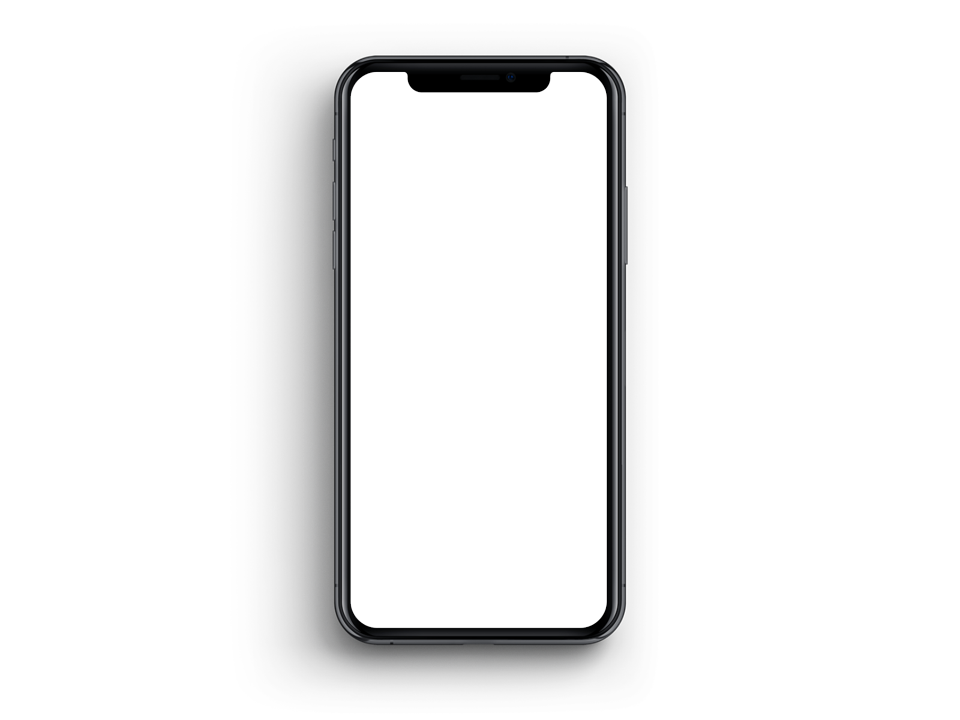 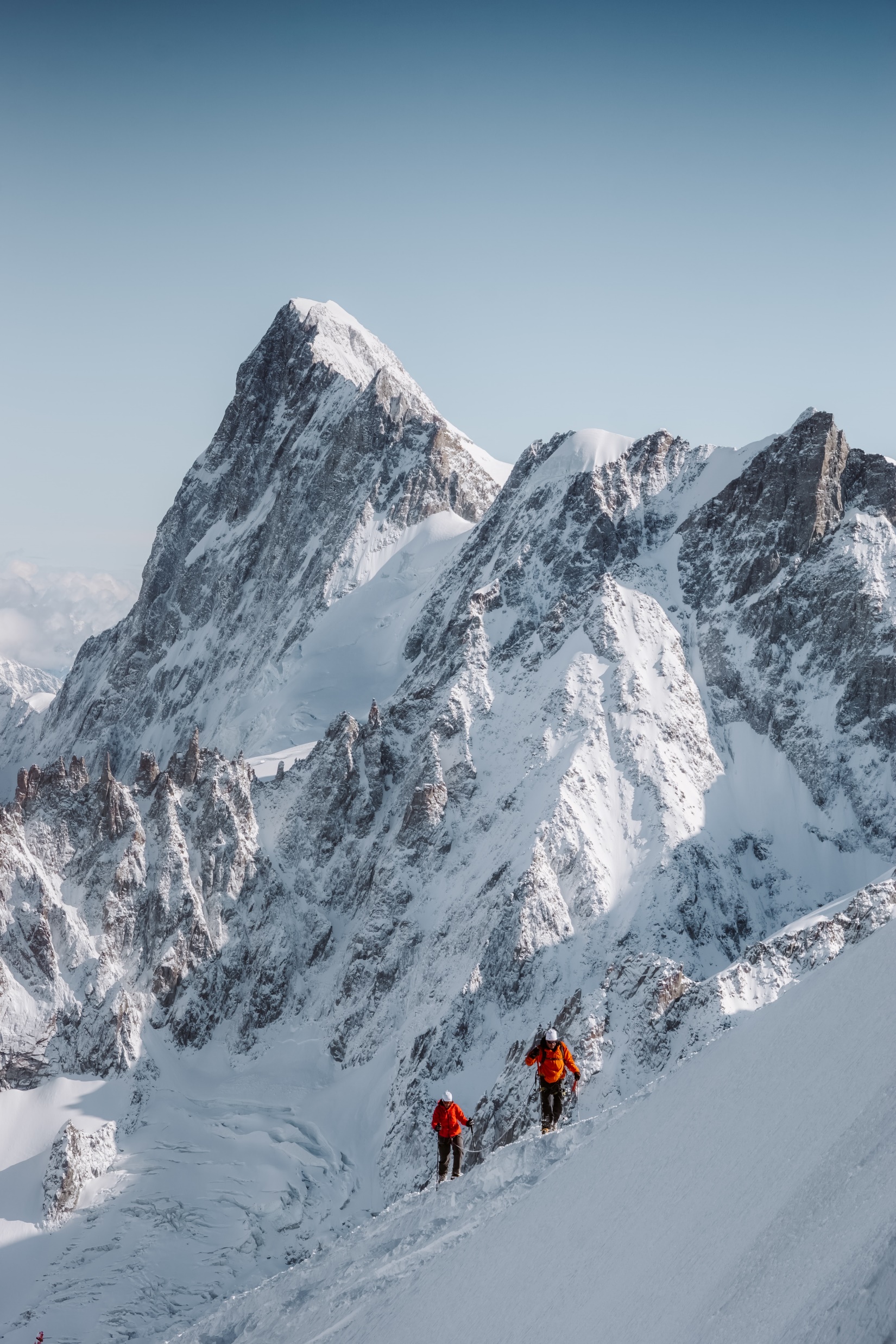 国内现状
国外现状
在这里输入你的正文，阐述与关键词标题相关的具体内容，若字数太多酌情先删减文案，再缩小字号。
在这里输入你的正文，阐述与关键词标题相关的具体内容，若字数太多酌情先删减文案，再缩小字号。
选题意义
01
02
03
社会意义
经济意义
行业意义
在这里输入你的正文，阐述与关键词标题相关的具体内容，若字数太多酌情先删减文案，再缩小字号。
在这里输入你的正文，阐述与关键词标题相关的具体内容，若字数太多酌情先删减文案，再缩小字号。
在这里输入你的正文，阐述与关键词标题相关的具体内容，若字数太多酌情先删减文案，再缩小字号。
研究条件
团队分工
资源支持
在这里输入你的正文，阐述与关键词标题相关的具体内容，若字数太多酌情先删减文案，再缩小字号。
在这里输入你的正文，阐述与关键词标题相关的具体内容，若字数太多酌情先删减文案，再缩小字号。
团队
条件
平台
条件
能力匹配
专家辅导
在这里输入你的正文，阐述与关键词标题相关的具体内容，若字数太多酌情先删减文案，再缩小字号。
在这里输入你的正文，阐述与关键词标题相关的具体内容，若字数太多酌情先删减文案，再缩小字号。
研究模型
环境
变化
行业
压力
发展
需要
动机
行为
目的
客观
外部
条件
诱因
PART 02
研究方法
RESEARCH CONTENT
2.1 研究思路
研究思路
研究思路
研究思路
在这里输入你的正文，阐述与关键词标题相关的具体内容
在这里输入你的正文，阐述与关键词标题相关的具体内容
在这里输入你的正文，阐述与关键词标题相关的具体内容
2.1 思路要点
及时性
创新性
01
02
在这里输入你的正文
在这里输入你的正文
差异性
唯一性
06
03
在这里输入你的正文
在这里输入你的正文
05
04
特殊性
准确性
在这里输入你的正文
在这里输入你的正文
2.3 研究支持
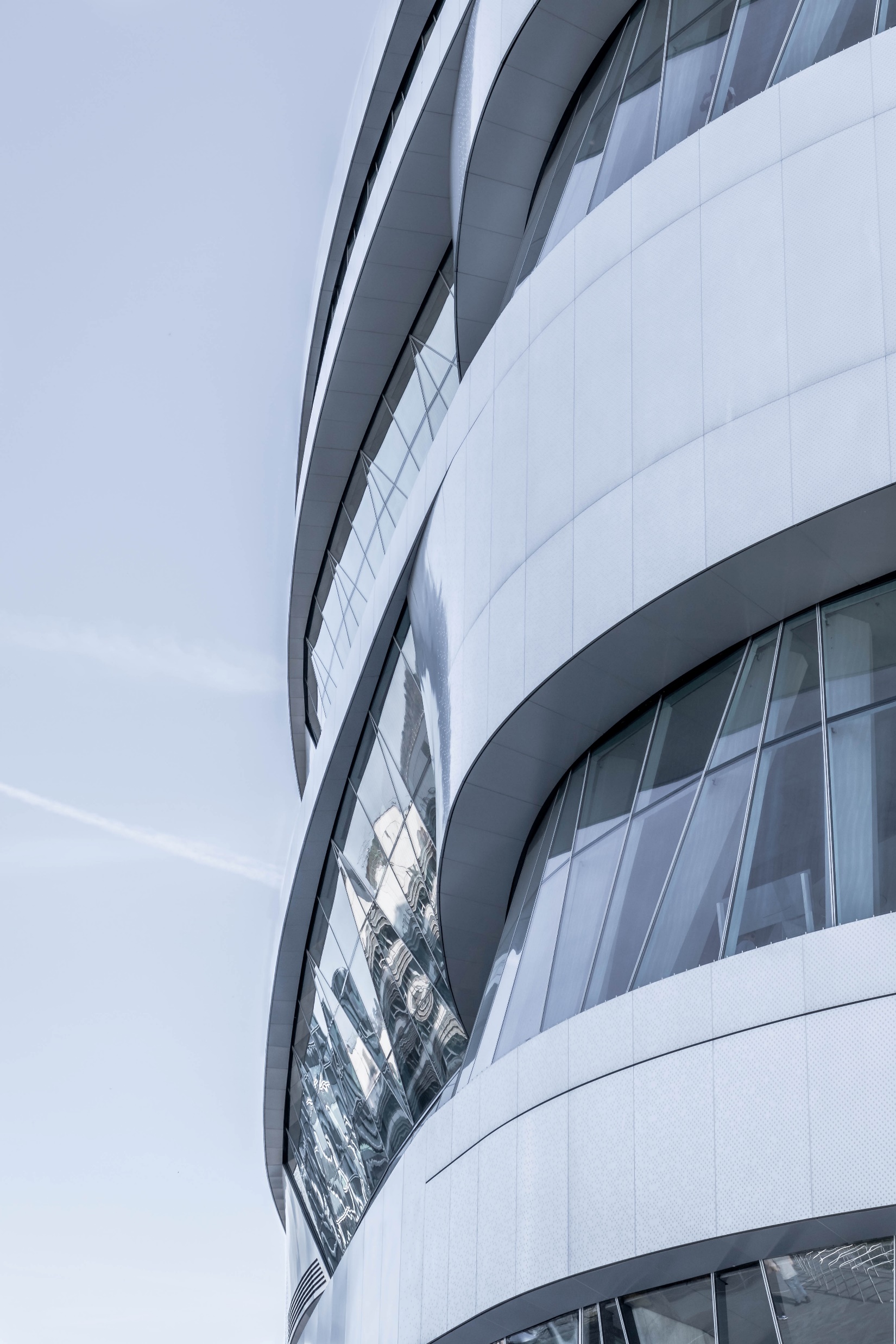 经济支持
技术支持
在这里输入你的正文，阐述与关键词标题相关的具体内容，若字数太多酌情先删减文案，再缩小字号
在这里输入你的正文，阐述与关键词标题相关的具体内容，若字数太多酌情先删减文案，再缩小字号
2.4 研究过程
01
02
03
04
前期调研
数据分类
数据筛选
模型研究
在这里输入你的正文，阐述与关键词标题相关的具体内容，若字数太多酌情先删减文案，再缩小字号
在这里输入你的正文，阐述与关键词标题相关的具体内容，若字数太多酌情先删减文案，再缩小字号
在这里输入你的正文，阐述与关键词标题相关的具体内容，若字数太多酌情先删减文案，再缩小字号
在这里输入你的正文，阐述与关键词标题相关的具体内容，若字数太多酌情先删减文案，再缩小字号
2.5 研究方法
综合法
观察法
实证法
学科
分化法
调查法
2.5 研究方法
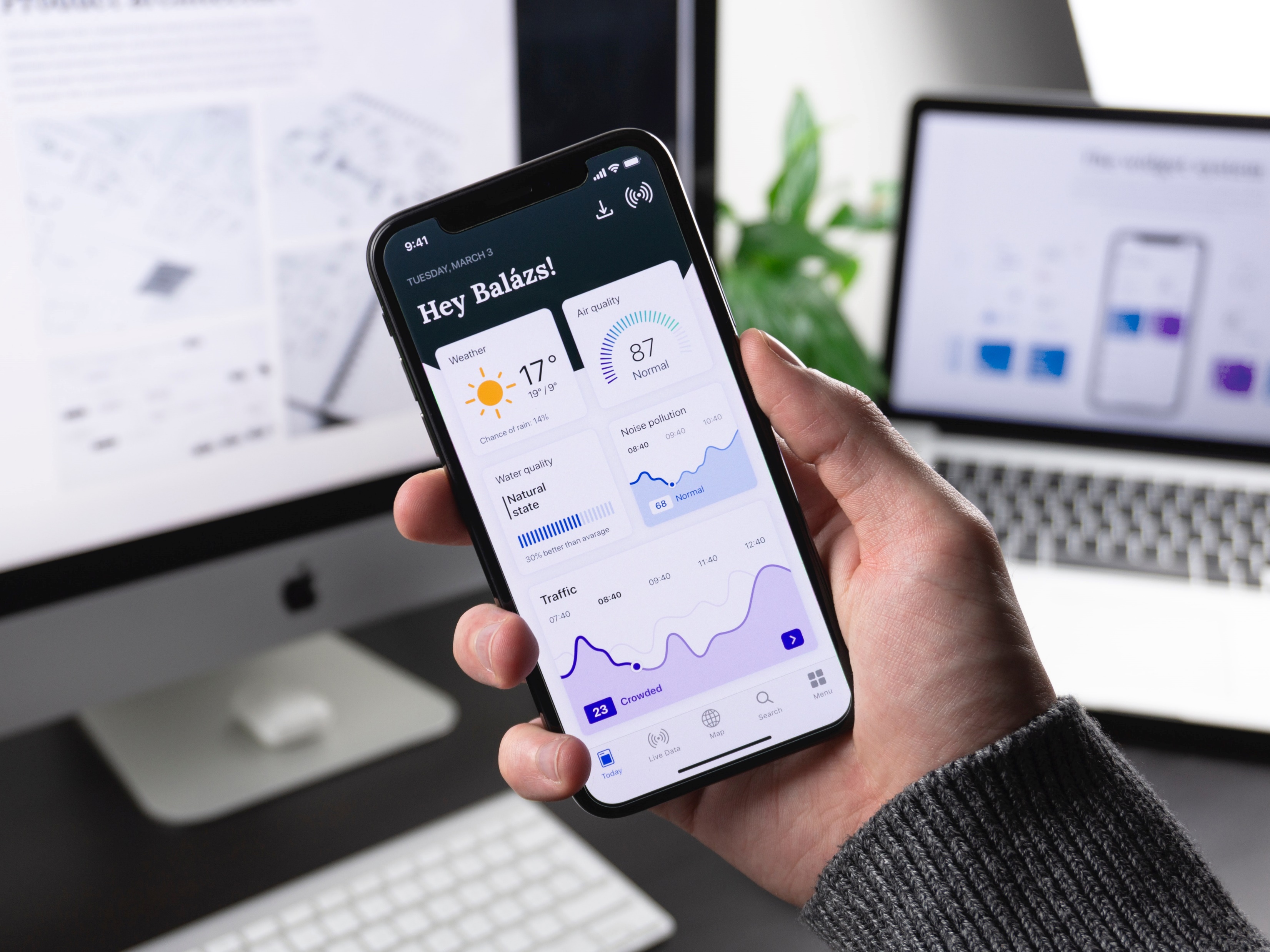 方法1
方法3
在这里输入你的正文，阐述与关键词标题相关的具体内容
在这里输入你的正文，阐述与关键词标题相关的具体内容
主要方法
方法2
方法4
在这里输入你的正文，阐述与关键词标题相关的具体内容
在这里输入你的正文，阐述与关键词标题相关的具体内容
PART 03
结果讨论
RESULTS DISCUSS
3.1 实验结果
实验现象1
在这里输入你的正文阐述与关键词标题相关的具体内容
实验现象2
在这里输入你的正文阐述与关键词标题相关的具体内容
实验现象3
在这里输入你的正文阐述与关键词标题相关的具体内容
3.1 实验结果
48
36
56
覆盖率
成品率
通过率
在这里输入你的正文阐述与关键词标题相关的具体内容
在这里输入你的正文阐述与关键词标题相关的具体内容
在这里输入你的正文阐述与关键词标题相关的具体内容
3.1 实验结果
01 实验结果
02 实验结果
在这里输入你的正文，阐述与关键词标题相关的具体内容，若字数太多酌情先删减文案，再缩小字号
在这里输入你的正文，阐述与关键词标题相关的具体内容，若字数太多酌情先删减文案，再缩小字号
3.2 结果讨论
实验结论1
问题分析
在这里输入你的正文，阐述与关键词标题相关的具体内容，若字数太多酌情先删减文案，再缩小字号
在这里输入你的正文，阐述与关键词标题相关的具体内容，若字数太多酌情先删减文案，再缩小字号
分析方法1
分析方法2
在这里输入你的正文，阐述与关键词标题相关的具体内容，若字数太多酌情先删减文案，再缩小字号
在这里输入你的正文，阐述与关键词标题相关的具体内容，若字数太多酌情先删减文案，再缩小字号
3.2 结果讨论
结论2
在这里输入你的正文，阐述与关键词标题相关的具体内容，若字数太多酌情先删减文案，再缩小字号
结论3
结论5
在这里输入你的正文，阐述与关键词标题相关的具体内容，若字数太多酌情先删减文案，再缩小字号
在这里输入你的正文，阐述与关键词标题相关的具体内容，若字数太多酌情先删减文案，再缩小字号
结论4
在这里输入你的正文，阐述与关键词标题相关的具体内容，若字数太多酌情先删减文案，再缩小字号
3.2 结果讨论
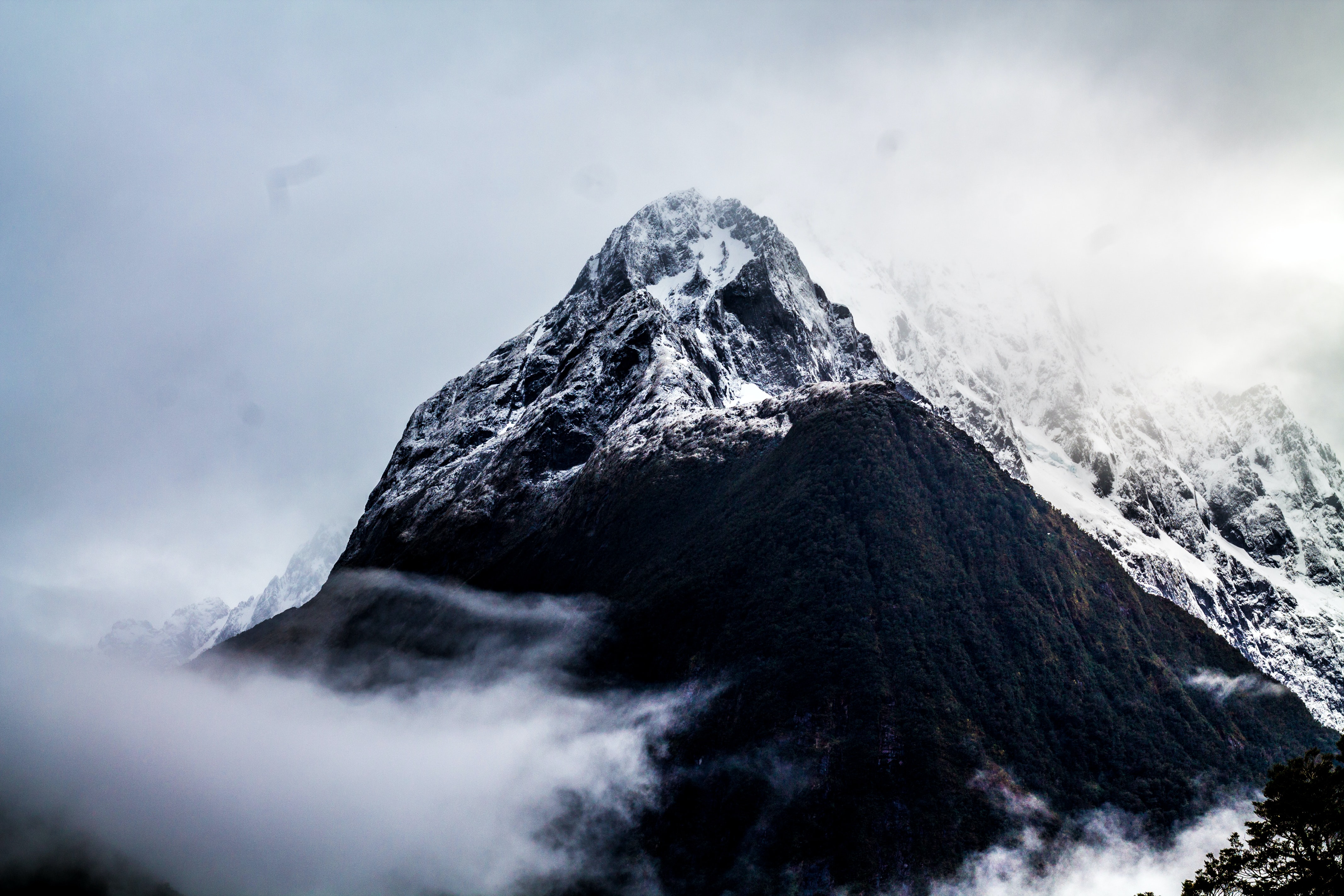 总结3
总结2
总结1
在这里输入你的正文，阐述与关键词标题相关的具体内容，若字数太多酌情先删减文案，再缩小字号
在这里输入你的正文，阐述与关键词标题相关的具体内容，若字数太多酌情先删减文案，再缩小字号
在这里输入你的正文，阐述与关键词标题相关的具体内容，若字数太多酌情先删减文案，再缩小字号
PART 04
研究总结
CONCLUSION
4.1 应用前景
核心功能
关键效用
应用场景
发展潜力
在这里输入你的正文，阐述与关键词标题相关的具体内容，若字数太多酌情先删减文案，再缩小字号
在这里输入你的正文，阐述与关键词标题相关的具体内容，若字数太多酌情先删减文案，再缩小字号
在这里输入你的正文，阐述与关键词标题相关的具体内容，若字数太多酌情先删减文案，再缩小字号
在这里输入你的正文，阐述与关键词标题相关的具体内容，若字数太多酌情先删减文案，再缩小字号
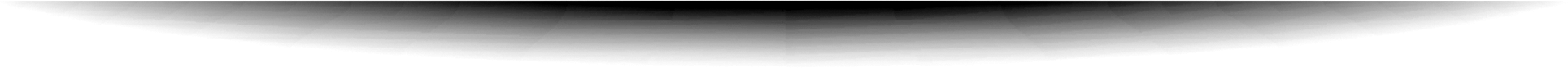 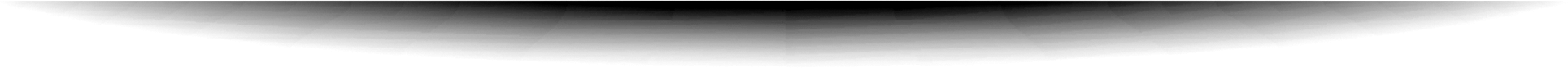 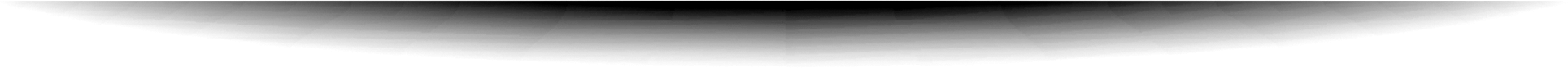 在这里输入你的正文，阐述与关键词标题相关的具体内容，若字数太多酌情先删减文案，再缩小字号
在这里输入你的正文，阐述与关键词标题相关的具体内容，若字数太多酌情先删减文案，再缩小字号
在这里输入你的正文，阐述与关键词标题相关的具体内容，若字数太多酌情先删减文案，再缩小字号
在这里输入你的正文，阐述与关键词标题相关的具体内容，若字数太多酌情先删减文案，再缩小字号
4.2 SWOT分析
01
SO=优势+机会
ST=优势+避短
从用户角度切入引发共鸣
从用户角度考虑问题，提高用户体验
了解用户在使用过程的心态变化
设置用户激励，提高用户留存
02
SWOT
Operation strategy swot
04
WO=劣势+机会
WT=劣势+威胁
多写案例访谈事迹，少写方法论
提高用户参与度，提高互动
加强部门内沟通，提高运营侧效率
提高运营排版和审美能力
03
4.3 推广方式
线上
线下
线上
活动
线下
O2O
4.4 盈利模式
平台型
直销型
垂直型
综合型
在这里输入你的正文，阐述与关键词标题相关的具体内容，若字数太多酌情先删减文案，再缩小字号
在这里输入你的正文，阐述与关键词标题相关的具体内容，若字数太多酌情先删减文案，再缩小字号
在这里输入你的正文，阐述与关键词标题相关的具体内容，若字数太多酌情先删减文案，再缩小字号
在这里输入你的正文，阐述与关键词标题相关的具体内容，若字数太多酌情先删减文案，再缩小字号
4.5 致谢
首先，在此感激xx教师对我的指导和帮忙，本次论文从选题、方案选择、实际撰写，导师都为我提出了很多的意见和提议，这为我该次论文成功供给了不容忽视的帮忙，在提纲设计、开题撰写的过程中教师多次帮忙我对论述资料进行重新思考，支持其中不连贯的、错误的部分，帮忙我更顺利的完成全文。

另外感激学习和写作过程中各位教师和朋友的帮忙，是你们在我需要帮忙的时候供给资源，让我能够顺利的进行资料收集。同样，没有你们的协助我也无法顺利完成本次的问卷调查和很多的问卷表整合。

最终再次感激xx教师，感激所有支持和帮忙过我的同学和朋友们。
THANKS
谢谢大家！
OfficePLUS.cn
标注
字体使用


行距

素材

声明



作者
中文：Misans
英文：Misans

标题 1.0
正文 1.3
Unsplash

本网站所提供的任何信息内容（包括但不限于 PPT 模板、Word 文档、Excel 图表、图片素材等）均受《中华人民共和国著作权法》、《信息网络传播权保护条例》及其他适用的法律法规的保护，未经权利人书面明确授权，信息内容的任何部分(包括图片或图表)不得被全部或部分的复制、传播、销售，否则将承担法律责任。

享兽设计